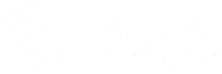 礼嘉高级中学  地理教研组
在问题解决中提升农村高中学生的学生知识获取能力，培养高阶思维
汇报人姓名
王小春
01
一、对教学内容作单元整合，以具体情境为引，领学生主动完成基础知识的获取
目录
02
二、取社会热点为激发点，促学生用信息技术主动学习，强知识获取能力，为高阶思维奠基
03
三、以认知矛盾构地理问题，促思维由低层次向高层次跃升
04
四、用同类地理问题对比、迁移，练高阶思维
在当前的高考中，无情境不成题已成为标准配置，越来越多的在情境中提出相应的地理问题，考察学生的地理核心素养和解决问题的能力。高考的模式已经从“考知识”转变为“考能力”，引导现实教学从“解答题目”向“解决问题”转变，旨在对学生的学科素养、关键能力和解决实际问题能力的培养。这意味着在日常教学中应着重关注学生高阶思维的培养，提升学生的问题解决能力。
所谓高阶思维，是指发生在较高认知水平层次上的心智活动或认知能力。它在教学目标分类中表现为分析、综合、评价和创造。高阶思维是高阶能力的核心，主要指创新能力、问题求解能力、决策力和批判性思维能力。高阶思维能力集中体现了知识时代对人才素质提出的新要求，是适应知识时代发展的关键能力。在近几年地理高考综合题中高频词“分析”、“评价”、“为……提出合理的措施”与高阶思维的内涵吻合，考察学生的高阶能力。
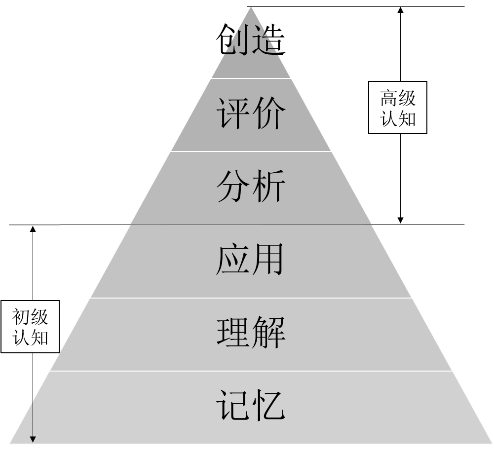 问题解决
问题解决是由一定的情景引起的，按照一定的目标，应用各种认知活动、技能等，经过一系列的思维操作，使问题得以解决的过程。已掌握的知识、心智技能水平、动机和情绪、刺激呈现的模式、思维定势、个性特点等因素均会影响问题解决。
01
一、对教学内容作单元整合，以具体情境为引，领学生主动完成基础知识的获取
情境作为知识的具体载体，其鲜活、形象的特点在激发学生学习兴趣，明确学习任务指向、呈现地理问题上有远超传统教学方式的优越性，因此在现阶段的日常教学和高考命题中情境受到越来越多的关注和重视。在大气圈知识部分教学时，可以展示北半球夏季时与长江中下游流域基本处于同纬度地带的青藏高原、北非的撒哈拉沙漠的气温颜色图(如下图)，以此来设置系列问题，引导学生自主学习大气圈的基础知识，并可以适时引入一些相关概念如湿度、空气透明度等，丰富学生的知识储备。
02
二、取社会热点为激发点，促学生用信息技术主动学习，强知识获取能力，为高阶思维奠基
情境是运用文字、数据、图表等形式，围绕一定主题加以设置，为激发学生的认知建构与素养表现搭建的平台。近年来，社会热点经常成为高考试题情境素材的来源，引导学生关注现代社会与现代居民，形成对现代文明生活、生产方式的理解，具备可持续发展观，增强社会责任感。这些社会热点便是真实生动的生活实践情境，其中蕴含的地理元素、原理、过程比教材中理论化的知识更能唤起学生的学习欲望和热 情，可以借此深挖其中的课程资源进行教学。同时学生的学习和教师的教学也不仅局限于课堂之内，应想法将课堂拓展到课堂之外，培养学生主动学习的意识和能力。
信息技术的迅速发展，使得信息获取越来越便捷，来源也呈现多元化。高中学生都具备一定的信息能力，家庭中也不乏如电脑、平板、手机等电子信息设备。每当社会热点发生，网络上关于其的讨论、解读信息众多，在一些年轻人为主的网站如B站，更有相当多UP主对这些作深入的解释。很多UP主有专业的团队和知识，视频制作精良、解说词深入浅出、图文并茂、来龙去脉条理清晰，对教师和学生来说都是非常好的教学视频资源。这些学习资源数量众多，并且随时可查可看，极其便于利用零碎时间按需学习，且氛围轻松，没有学习负担，不受时间和地点限制，可反复甚至按片段观看。如去年的河北暴雨，今年的广东暴雨、印度的高温天气等都有深度解读视频，更新迅速，涉及的内容还可以补充教材中没有提及的知识，甚至部分还可弥补专任教师的知识盲点。更有UP主做了某一方面的系列化专题视频，更是难得的学习资源。
引导学生用好信息技术手段来学习，一可以让学生按需要学习，自己补缺查漏，二可以拓展学生的学习空间和视野，接触更多的事例，积累知识储备，三可帮助学生构建立体、动态变化的知识体系，四可帮助学生树立主动学习的意识，形成主动学习的能力，提升知识获取能力，五可帮助将教师从简单、重复的基础性知识备课中解放出来，将更多的精力用于学生和自身的个性化发展。
03
三、以认知矛盾构地理问题，促思维由低层次向高层次跃升
认知的深化是呈阶梯式发展，低层次阶段中正确的知识在更高层次的学习未必是正确的，这就会引发认知上的矛盾，教师加以有意识的引导，会促使学生思维由较低层次的识记、理解、应用向更高层次的分析、评价、创造方向转移。
由基础认知引起的认知矛盾，引领学生对其进行具体的分析，对信息进行辨析和拆解，从中发现细节和关联。在这个层次上，我们能够透过表象，深入挖掘问题的本质和复杂性，完善地理基础原理和过程的理解，实现思维层次的跃升。高阶思维虽然是每位学生内在的能力，但其同时也是一种获得性能力，需要长期有意识的学科训练才能熟练掌握。高考试题中的情境往往与教材中呈现的典型化、理想化情境存在较明显的差异且更加的灵活多变，突出了对高阶思维能力的考察。因此在日常的教学需要长期培养的高阶思维能力应得到的更多的教学关注和倾斜。教学的重点应当从从知识与技能的习得转向高阶思维能力的培养和训练，从浅表的零碎信息获取走向深层次的理解与应用，摒弃机械重复式学习，进行主动的思维训练。
04
四、用同类地理问题对比、迁移，练高阶思维
表征相同的地理现象，背后的成因的侧重点是不同的，涉及到深层次的知识应用，用这样的地理问题来训练学生的高阶思维效果将会更加明显。如高中地理中所学习的准静止锋主要是春末夏初的江淮静止锋和冬半年的贵阳-昆明准静止锋，两者的成因在平常往往是教师直接讲授，学生被动地接受。其实完全可以变成一个探究性的问题，让学生主动探索两者成因的区别。教师引导学生分析两者不同时间、区域背景下大气环流形势、地形区别对气流运动的影响来辨别两者成因上不同，学生的理解也将更加深化。
再如林线这一概念，在水平方向上是森林分布的最高纬度，在垂直方向上森林分布的最高海拔。随着海拔的上升，热量逐渐变少，亚热带地区从山麓到山顶植被依次从亚热带常绿阔叶 林、温带落叶阔叶林、山地灌丛、高山草原、草甸、高寒荒漠甚至到积雪冰川的过渡情况学生容易理解，并且也容易分析其影响因素。但这只是属于较低层次的识记、理解、应用阶段。所以在教学中展示我国横断山区干热河谷的垂直分异倒置情况时，许多同学不理解为何山顶上都能长森林，而向河口底部方向森林越来少甚至出现荒漠。这时教师应当从宏观大气环流到微观地貌地形条件设置相应的阶梯性问题：当地属于什么气候类型，冬夏季盛行风向，当地河谷两岸在冬夏季分别属于什么坡向，河谷地形对谷内气温有什么影响等，引导学生进行思考在垂直方向上水分条件的变化，从而理解在干热河谷地区出现垂直地域分异倒置的根源。此后再展示我国东北地区一些河谷中林线倒置的图片，由学生思考、分析、解答东北河谷中林线倒置的原因。
高考作为选择性考试，关键能力的考察是重要方向，其基础是必备知识，所以地理知识获取能力是地理学科考查的基础。以问题为驱动，围绕问题解决，引导学生有意识主动去获取知识，在不同的情境中针对问题进行分析，深化地理原理、过程的理解，培养学生的高阶思维，较为符合当前的高考要求。
条条大路通罗马，以上只是笔者针对所教学生的情况进行的实践和尝试，实践是创新的来源，才能推动教学不断前进，适应未来高考更加开放性、创新性、批判性思维考察的要求。